Medical Careers- Physician
By Carmen Boone
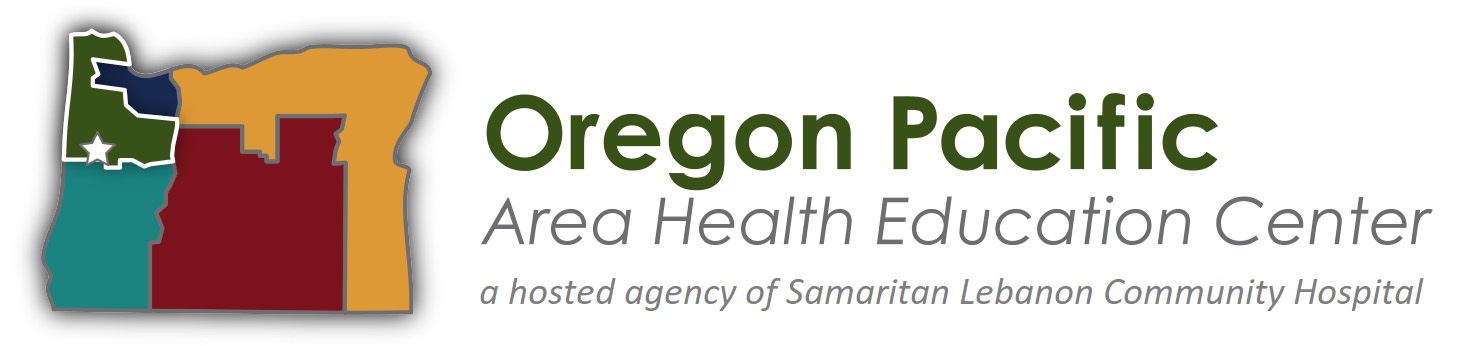 Objectives
01
02
03
Identify
List
Name
six responsibilities of a physician
the educational pathways and credentialing requirements
at least 3 skills and competences needed for this profession
04
05
Describe
Compare
the path to becoming a physician or surgeon
similar occupations
What Physicians do?
Work in direct patient care
Diagnose and treat injuries or illnesses
Promote good health & prevent illnesses
Supervise other healthcare workers
Two types:
	M.D. = Medical Doctor
	D.O. = Doctor of Osteopathic Medicine
About 1/3 are family practitioners, 2/3 are specialists
[Speaker Notes: Physicians examine patients; take medical histories; prescribe medications; and order, perform, and interpret diagnostic tests. They often counsel patients on diet, hygiene, and preventive healthcare. Surgeons operate on patients to treat injuries, such as broken bones; diseases, such as cancerous tumors; and deformities, such as cleft palates.

Both use the same methods of treatment, including drugs and surgery, but D.O.s place additional emphasis on the body's musculoskeletal system, preventive medicine, and holistic (whole-person) patient care. D.O.s are most likely to be primary care physicians, although they can be found in all specialties.

Duties
Physicians and surgeons typically do the following:
Take a patient’s medical history
Update charts and patient information to show current findings and treatments
Order tests for nurses or other healthcare staff to perform
Review test results to identify any abnormal findings
Recommend and design a plan of treatment
Address concerns or answer questions that patients have about their health and well-being
Help patients take care of their health by discussing topics such as proper nutrition and hygiene]
Work Environment
They work in physicians’ offices, academia, the government, group practices, healthcare organizations, or hospitals.
Most work full time and many work long, irregular, and overnight hours. When on call, they may need to handle emergencies.
They may travel between their offices                     and hospitals to care for their patients.
[Speaker Notes: What qualities are needed in a physician?]
Competencies
Medical knowledge
Patient care
Practice-based learning & improvement
Systems-based practice
Professionalism
Interpersonal and communication skills
Use of informatics
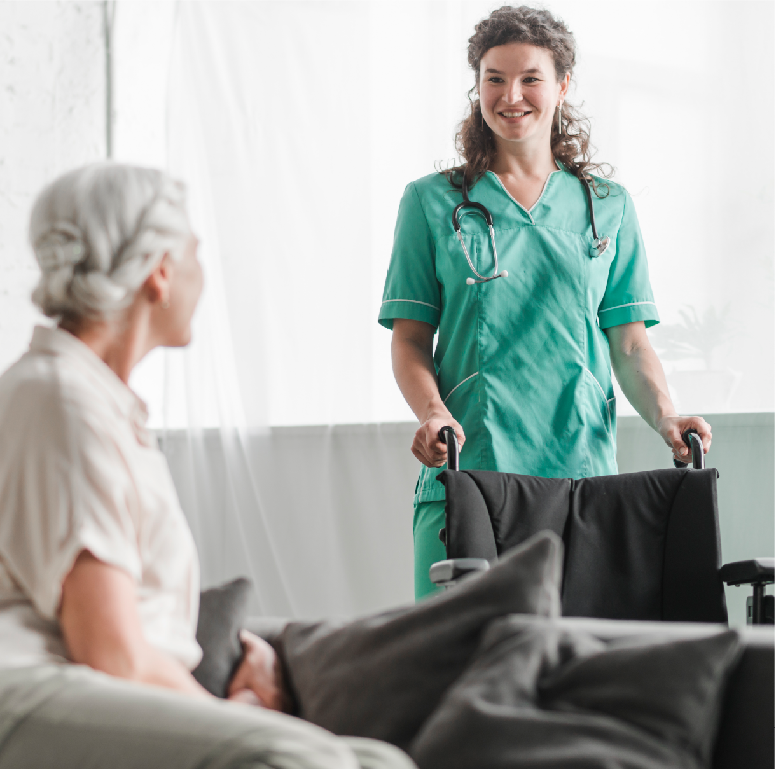 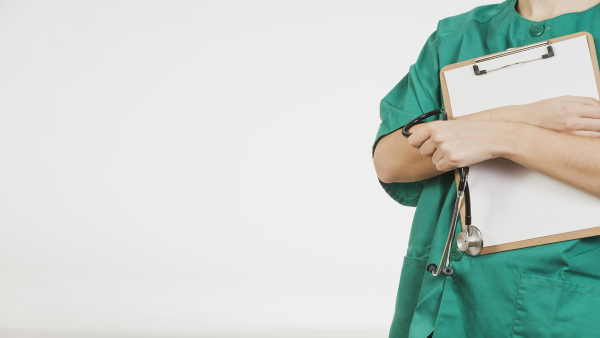 Skills
Ability to work long hours, under pressure
Good practical skills
Ability to solve problems
Effective decision-making
Leadership and management
Communication, compassion, good bedside manner
Drive to continue learning
Analytical ability
Time management
[Speaker Notes: Communication skills. Physicians and surgeons need to be excellent communicators. They must communicate effectively with their patients and other healthcare support staff.
Compassion. Patients who are sick or injured may be in extreme pain or distress. Physicians and surgeons must treat patients and their families with compassion and understanding.
Detail oriented. Patients must receive appropriate treatment and medications. Physicians and surgeons must accurately monitor and record various pieces of information related to patient care.
Dexterity. Physicians and surgeons may work with very precise and sometimes sharp tools, and mistakes can have serious consequences.
Leadership skills. Physicians who work in their own practice must manage a staff of other professionals.
Organizational skills. Good recordkeeping and other organizational skills are critical in both medical and business settings.
Patience. Physicians and surgeons may work for long periods with patients who need special attention. Persons who fear medical treatment may require more patience.
Physical stamina. Physicians and surgeons should be comfortable lifting or turning disabled patients, or performing other physical tasks. Surgeons may spend a great deal of time bending over patients during surgery.
Problem-solving skills. Physicians and surgeons need to evaluate patients’ symptoms and administer the appropriate treatments. They need to do this quickly if a patient’s life is threatened.




SKILLS
Ability to work long hours, under pressure
Good practical skills
Ability to solve problems
Effective decision-making
Leadership and management
Communication, compassion and a good bedside manner
Drive to continue learning
Analytical ability
Time management]
How to become a doctor?
How to become a physician?
At least a bachelor's degree
Volunteer at local hospitals or clinics to gain experience
Medical schools are highly competitive
A few medical schools offer combined undergraduate and medical school programs (6 to 8 years)
[Speaker Notes: Although no specific major is required, students usually complete undergraduate work in biology, chemistry, physics, math, and English. 
Students also may t
Most applicants must submit transcripts, scores from the Medical College Admission Test (MCAT), and letters of recommendation. Schools also consider an applicant’s personality, leadership qualities, and participation in extracurricular activities. Most schools require applicants to interview with members of the admissions committee.ake courses in the humanities and social sciences]
Medical School Life
First 2 years: laboratories and classrooms
Courses: anatomy, biochemistry, pharmacology, psychology, medical ethics, and medicine laws 
Practical skills: take medical histories, examine patients, and diagnose illnesses
Last 2 years: work with patients under supervision in hospitals and clinics.
[Speaker Notes: Through rotations in internal medicine, family practice, obstetrics and gynecology, pediatrics, psychiatry, and surgery, they gain experience in diagnosing and treating illnesses in a variety of areas]
Training
After medical school: residency program 
Usually in a hospital 
Lasts 3 to 7 years, depending on the specialty.
Licenses, Certifications, and Registrations
Licensure
Required in all states
Pass standardized national licensure exam
Certification
Not required, but may increase work chances
Registration
Done to obtain licensure
[Speaker Notes: All states require physicians and surgeons to be licensed; requirements vary by state. To qualify for a license, candidates must graduate from an accredited medical school and complete residency training in their specialty.
All physicians and surgeons also must pass a standardized national licensure exam. M.D.s take the U.S. Medical Licensing Examination (USMLE). D.O.s take the Comprehensive Osteopathic Medical Licensing Examination (COMLEX-USA). For specific state information about licensing, contact your state’s medical board.
Certification is not required for physicians and surgeons; however, it may increase their employment opportunities. M.D.s and D.O.s seeking board certification in a specialty may spend up to 7 years in residency training; the length of time varies with the specialty. To become board certified, candidates must complete a residency program and pass a specialty certification exam from a certifying board including the American Board of Medical Specialties (ABMS), the American Osteopathic Association (AOA), or the American Board of Physician Specialties (ABPS).]
Earnings and Benefits
Among the highest of all occupations, median wage ≥$208,000 per year. 
Mean (average) annual wages for physicians and surgeons in May 2019 were as follows:
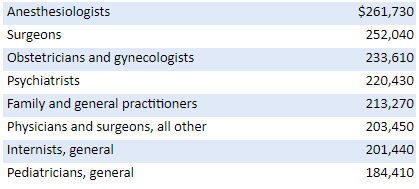 PROS vs CONS
Able to help people
Respect
Well Paid
Save lives
Stress
Responsibility
Cost (Debt)
Time 
Constant pressure
Similar Occupations
Chiropractors
Physician Assistants
Dentists
Podiatrists
Nurse anesthetists, nurse midwives, and nurse practitioners
Registered Nurses
Veterinarians
Optometrists
M.D. and D.O. Programs in Oregon
College of Osteopathic Medicine of the Pacific Northwest (COMP NW) - DO
Oregon Health Science University – MD
Pre-Medicine: Associate’s (AAS)
Central Oregon Community College
Clatsop Community College 
Rogue Community College
M.D. and D.O. Programs in Oregon (cont’d)
Pre-Medicine: Bachelors(BS)
Concordia University
Eastern Oregon University
George Fox University
Multnomah University
Oregon Institute of Technology
Oregon State University-Cascades
Pacific University
Reed College
Southern Oregon University
Warner Pacific University
Western Oregon University
Kristy Jessop, M.D.Samaritan Health Services, Corvallis, OR
References
Bureau of Labor Statistics, U.S. Department of Labor, Occupational Outlook Handbook, Physicians and Surgeons, https://www.bls.gov/ooh/healthcare/physicians-and-surgeons.htm (visited July 12, 2020)
Teacher post lesson evaluation:
https://docs.google.com/forms/d/e/1FAIpQLScm7bY40s5NeCkKOae37psyrt4kuhGB7ssErRHKDb3mJemD8g/viewform?usp=sf_link 
Student post lesson evaluation: https://docs.google.com/forms/d/e/1FAIpQLSfon72xhPX10PnyMmqHf7YVsCEKBlElM_CfXxakT_PXmMp9nA/viewform
This presentation was supported by the Health Resources and Services Administration (HRSA) of the U.S. Department of Health and Human Services (HHS) as part of a subaward totaling $101,995 (33%) financed with Federal funding and $210,226 (67%) financed with non-Federal sources. The contents are those of the author(s) and do not necessary represent the official views of, nor an endorsement, by HRSA, HHS or the U.S. Government.
Thanks
Do you have any questions?

carmenb@samhealth.org 
www.opahec.org